節能省錢：2年期間電費、造價及維護成本分析表
             單位面積100平方米、桌面平均照度300-350Lux
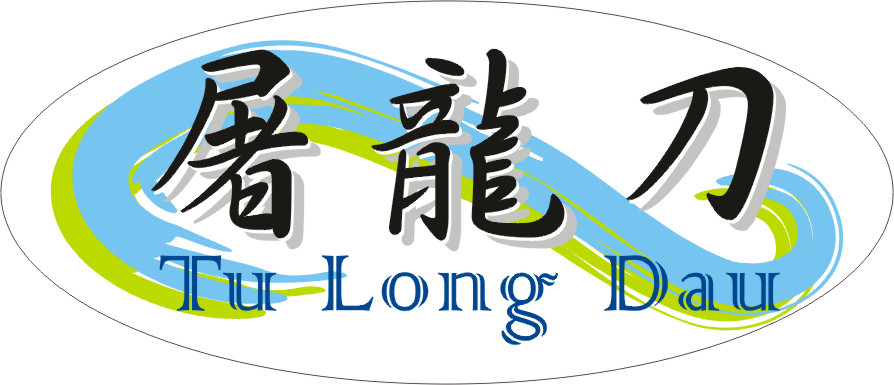 1
®
節能省錢：2年期間電費、造價及維護成本分析表
             單位面積100平方米、桌面平均照度500Lux
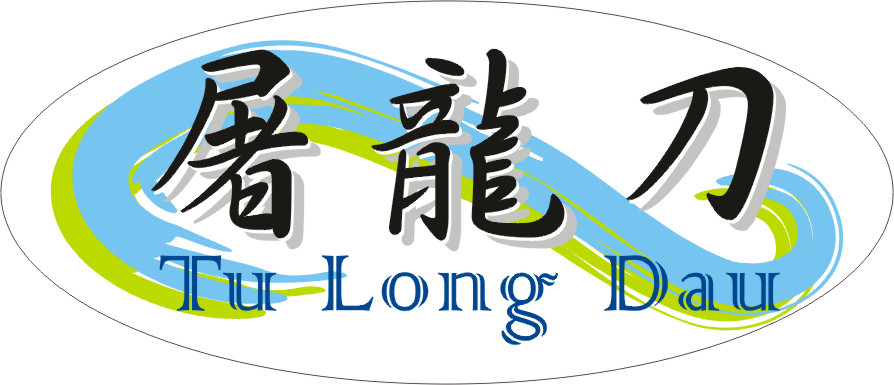 2
®
節能省錢：2年期間電費、造價及維護成本分析表
           單位面積100平方米、桌面平均照度50Lux
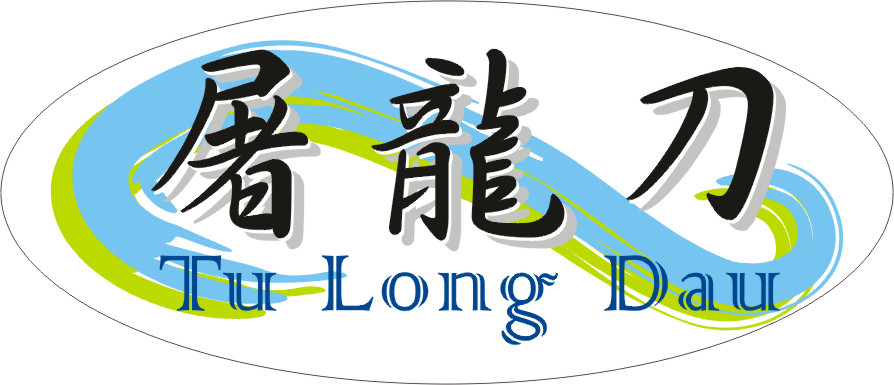 3
®